50-2
These materials are by the Kongki Ka Project and are made available to you under the terms of the Creative Commons Attribution ShareAlike license 4.0.
You have permission to share and redistribute these materials in any format and to make reasonable revisions and adaptations of this translation, provided that:
You include the above licence and source information.
If you redistribute these materials or create derivatives, you must distribute your contributions under the same license as the original.
 
The Holy Bible, Berean Standard Bible, BSB is produced in cooperation with Bible Hub, Discovery Bible, OpenBible.com, and the Berean Bible Translation Committee. This text of God's Word has been dedicated to the public domain.
 
Tibetan text is from the The Holy Bible in Modern Literary Tibetan, New Tibetan Bible translation.
This translation is made available under the terms of the Creative Commons Attribution-NonCommercial-NoDerivatives 4.0 International license.
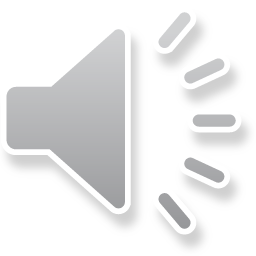 [Speaker Notes: Checked Kham
50 Peter Arrested
1. James killed –Acts 12:1-2 (Left Top)
2. Peter arrested – Acts 12:3-11 (Right Top)
3. Peter goes to Mary’s House – Acts 12:12-17 (Right Bottom)
4. Herod kills guards – Acts 12:18-19 (Left Bottom)
5. Herod dies – Acts 12:20-25 (Left Center)]
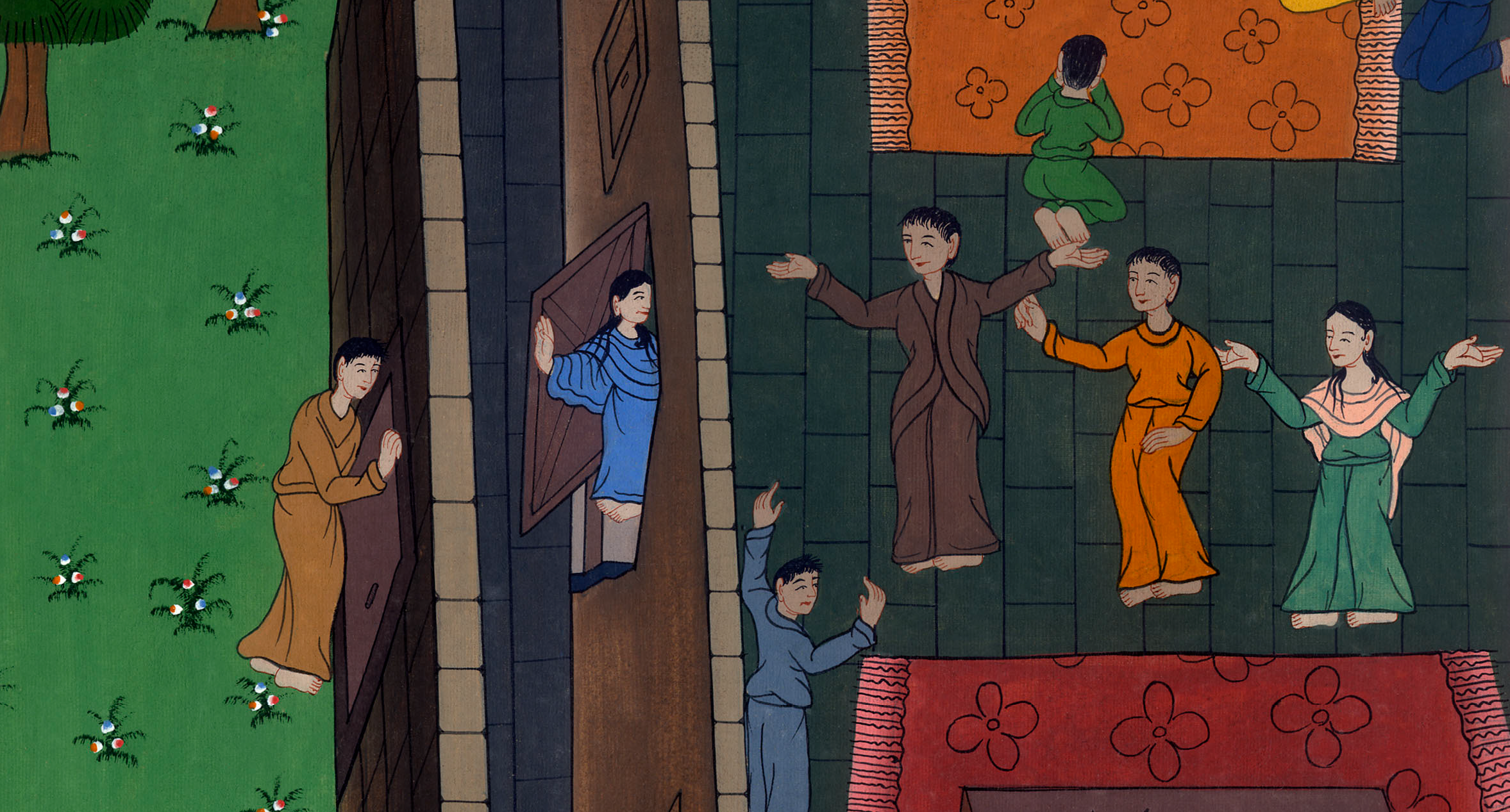 མཛད་འཕྲིན 12
པེ་ཏྲོས་མིར་ཡམ་གྱི་ཁང་པར་ཕེབས།
མཛད་འཕྲིན 12
པེ་ཏྲོས་མིར་ཡམ་གྱི་ཁང་པར་ཕེབས།
Peter goes to Mary’s House – Acts 12:12-17
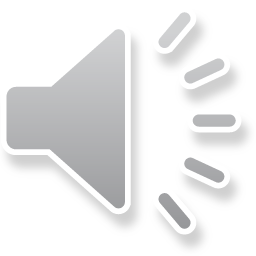 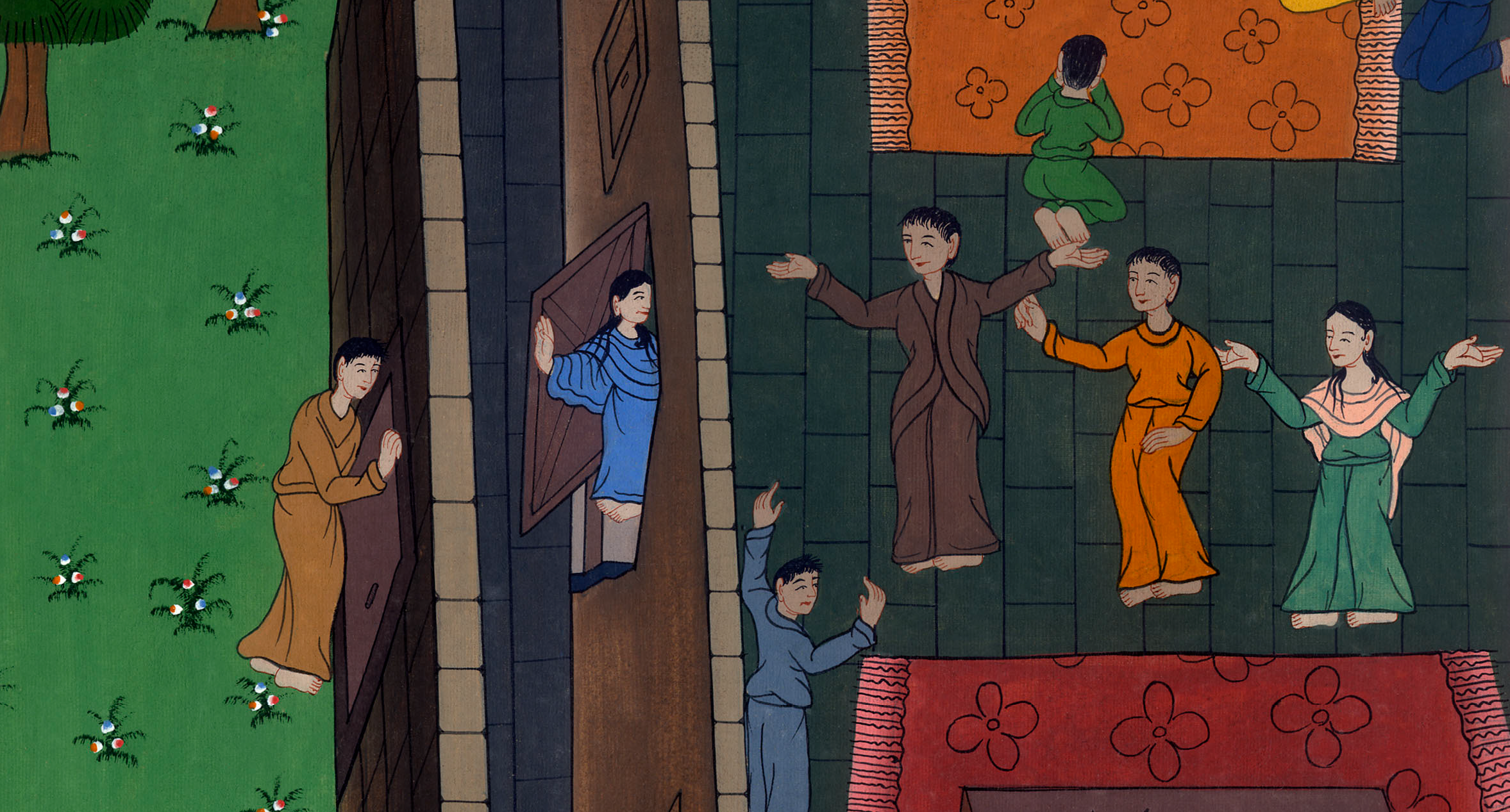 མཛད་འཕྲིན 12
པེ་ཏྲོས་མིར་ཡམ་གྱི་ཁང་པར་ཕེབས།
This work is licensed under a Creative Commons Attribution-ShareAlike 4.0 International License
12དེ་ནས་ཁོང་གིས་དོན་དེ་ཤེས་ནས་མཱར་ཀུ་ཞེས་ཀྱང་འབོད་པའི་ཡོ་ཧ་ནན་གྱི་ཡུམ༌སྟེ། མིར་ཡམ་ཟེར་བ་དེའི་ཁྱིམ་དུ་སོང་བ་དང་གནས་དེར་མི་མང་པོ་འཛོམས་ཤིང་གསོལ་བ་འདེབས་ཀྱིན་འདུག
12And when he had realized this, he went to the house of Mary the mother of John, also called Mark, where many people had gathered together and were praying.
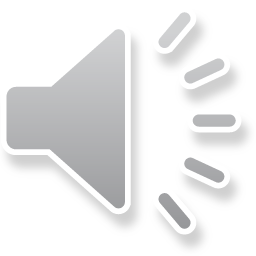 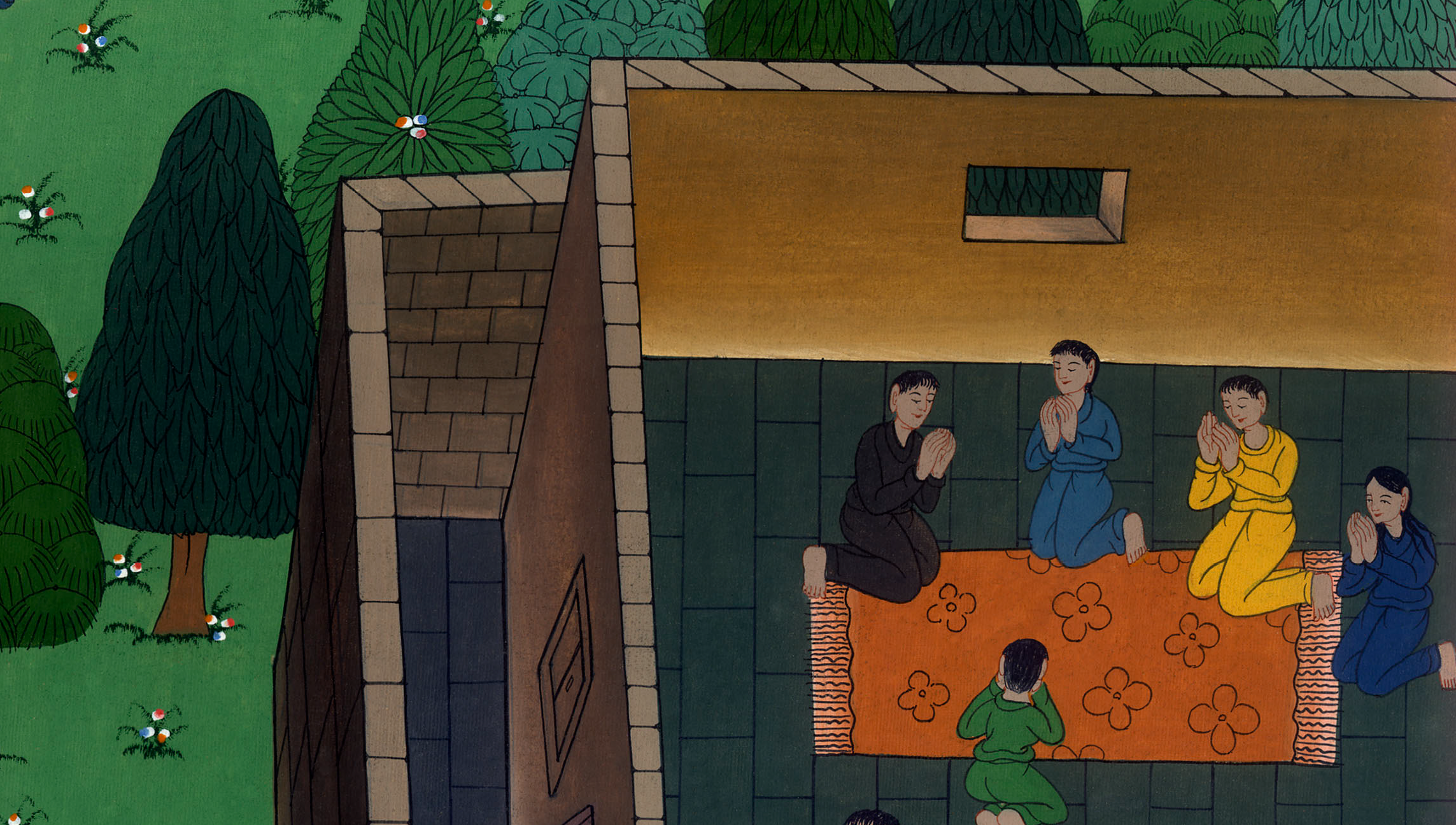 མཛད་འཕྲིན 12:12
13པེ་ཏྲོས་ཁྱིམ་དེའི་རྒྱལ་སྒོ་བརྡུངས་པ་ན་རའོ་དཱ་ཟེར་བའི་གཡོག་མོ་ཞིག་ཡོང་ནས་སུ་ཡིན་པར་བརྟགས་སོ།།
13He knocked at the outer gate, and a servant girl named Rhoda came to answer it.
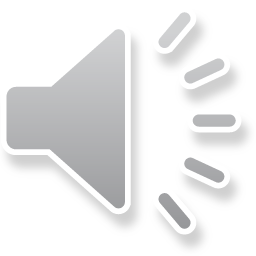 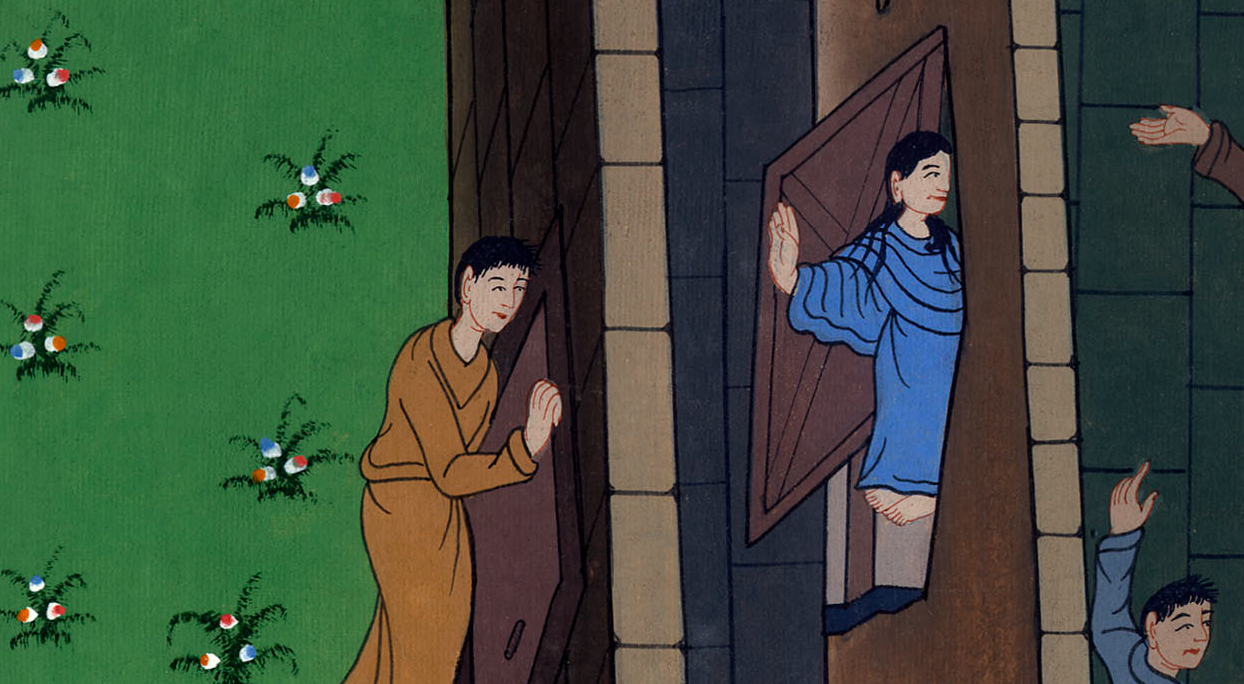 མཛད་འཕྲིན 12:13
14ཁོ་མོས་པེ་ཏྲོའི་སྐད་ཡིན་པ་ཤེས་ཏེ་ཤིན་ཏུ་དགའ་བར་གྱུར་ནས་སྒོ་འབྱེད་ཁོམ་ཡང་མ་བྱུང་བར་ཁྱིམ་ནང་དུ་བརྒྱུགས༌ནས། པེ་ཏྲོ་སྒོ་ཁར་སླེབས་འདུག་ཅེས་སྨྲས་པ༌ལ།
14When she recognized Peter’s voice, she was so overjoyed that she forgot to open the gate, but ran inside and announced, “Peter is standing at the gate!”
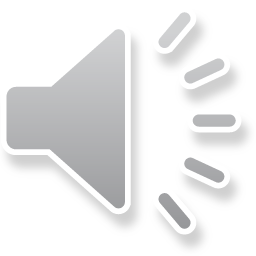 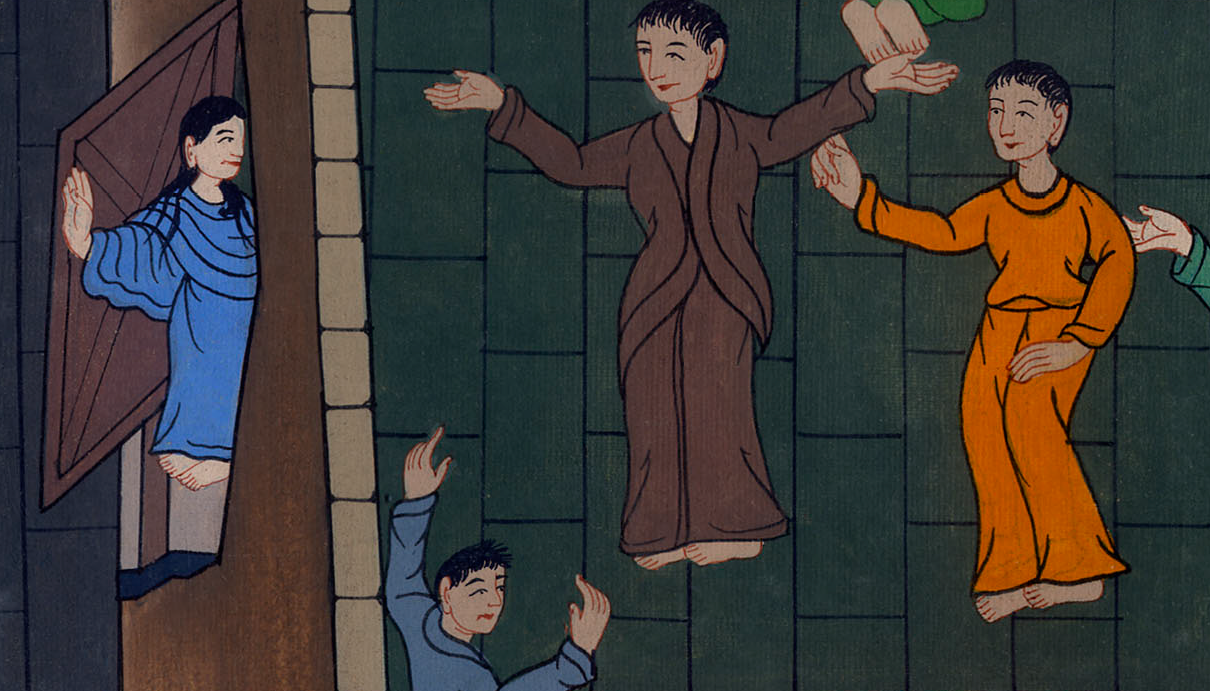 མཛད་འཕྲིན 12:14
15དེ་རྣམས་ཀྱིས་ཁྱོད་རང་སྨྱོས་པ་རེད་ཅེས་སྨྲས༌ནའང༌། གཡོག་མོས་དངོས་གནས་ཁོང་རེད་ཅེས་ནན་གྱིས་བརྗོད་པ༌དང༌། དེ་དག་གིས་ཁོང་གི་ཕོ་ཉ་ཡིན་པར་ངེས་ཞེས་སྨྲས་སོ།།
15“You are out of your mind,” they told her. But when she kept insisting it was so, they said, “It must be his angel.”
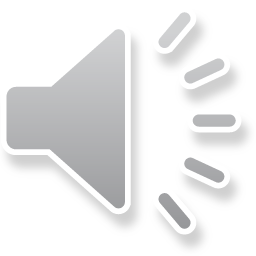 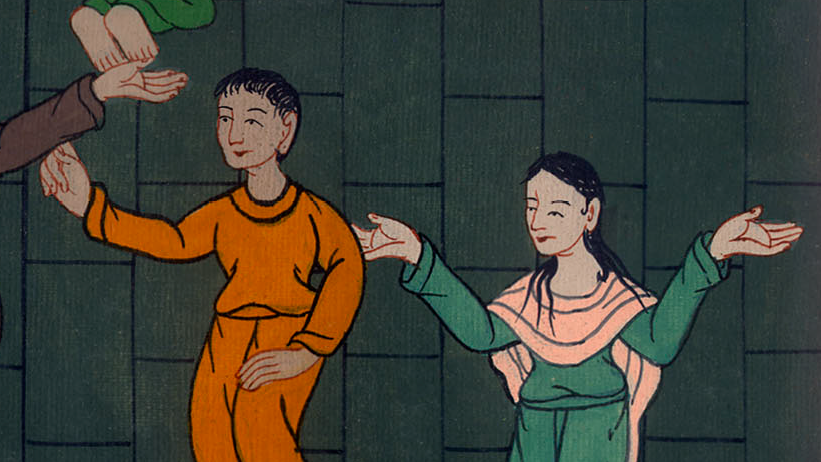 མཛད་འཕྲིན 12:15
16པེ་ཏྲོས་མུ་མཐུད་དུ་སྒོ་བརྡུངས་པ་ན་ཁོ་རྣམས་ཀྱིས་སྒོ་ཕྱེས་ཤིང་པེ་ཏྲོ་མཐོང་བ་དང་ངོ་མཚར་བར་གྱུར་ཏོ།།
16But Peter kept on knocking, and when they opened the door and saw him, they were astounded.
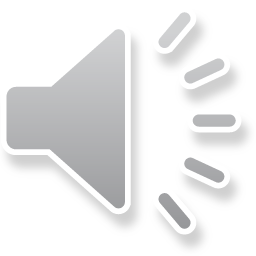 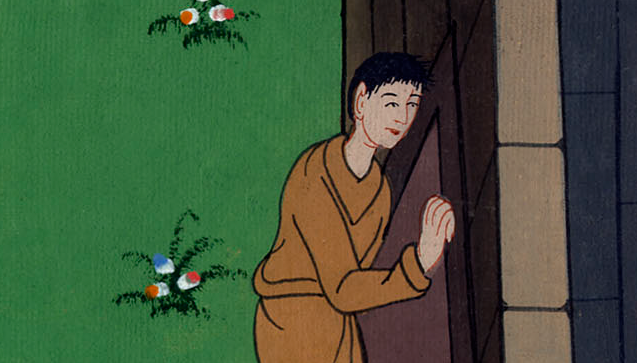 མཛད་འཕྲིན 12:16
17དེ་ནས་པེ་ཏྲོས་ཁོ་རྣམས་ལ་ཅི་ཡང་མི་སྨྲ་བའི་ལག་བརྡ་བྱས༌ཏེ། གཙོ་བོས་ཁོང་ཉིད་ཇི་ལྟར་བཙོན་ཁང་ལས་ཕྱི་རུ་ཁྲིད་ཚུལ་སྨྲས༌ཤིང༌།…
17Peter motioned with his hand for silence, and he described how the Lord had brought him out of the prison…
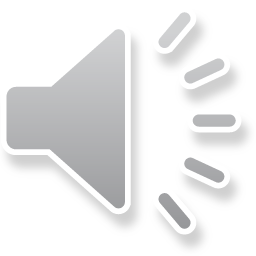 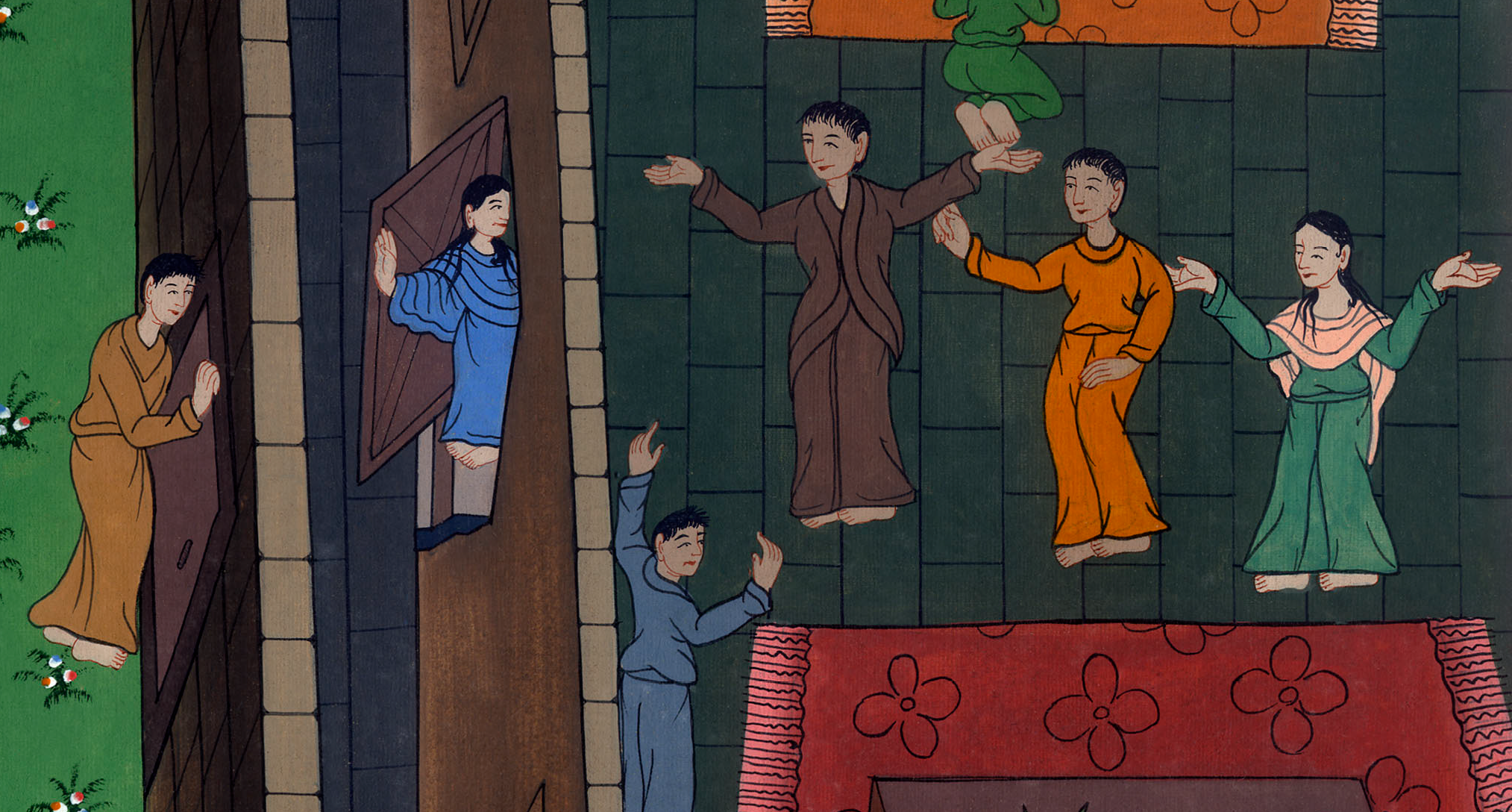 མཛད་འཕྲིན 12:17
ཡང་ཁྱོད་རྣམས་ཀྱིས་དོན་འདི་ཡ་ཀོབ་དང་སྤུན་ཟླ་རྣམས་ལ་ཤོད་ཅིག་ཅེས་གསུངས་པ་དང་སྒོའི་ཕྱི་རུ་བུད་དེ་ཡུལ་གཞན་དུ་སོང༌ངོ༌།།
“Send word to James and to the brothers,” he said, and he left for another place.
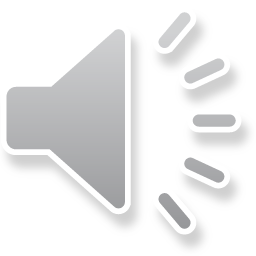 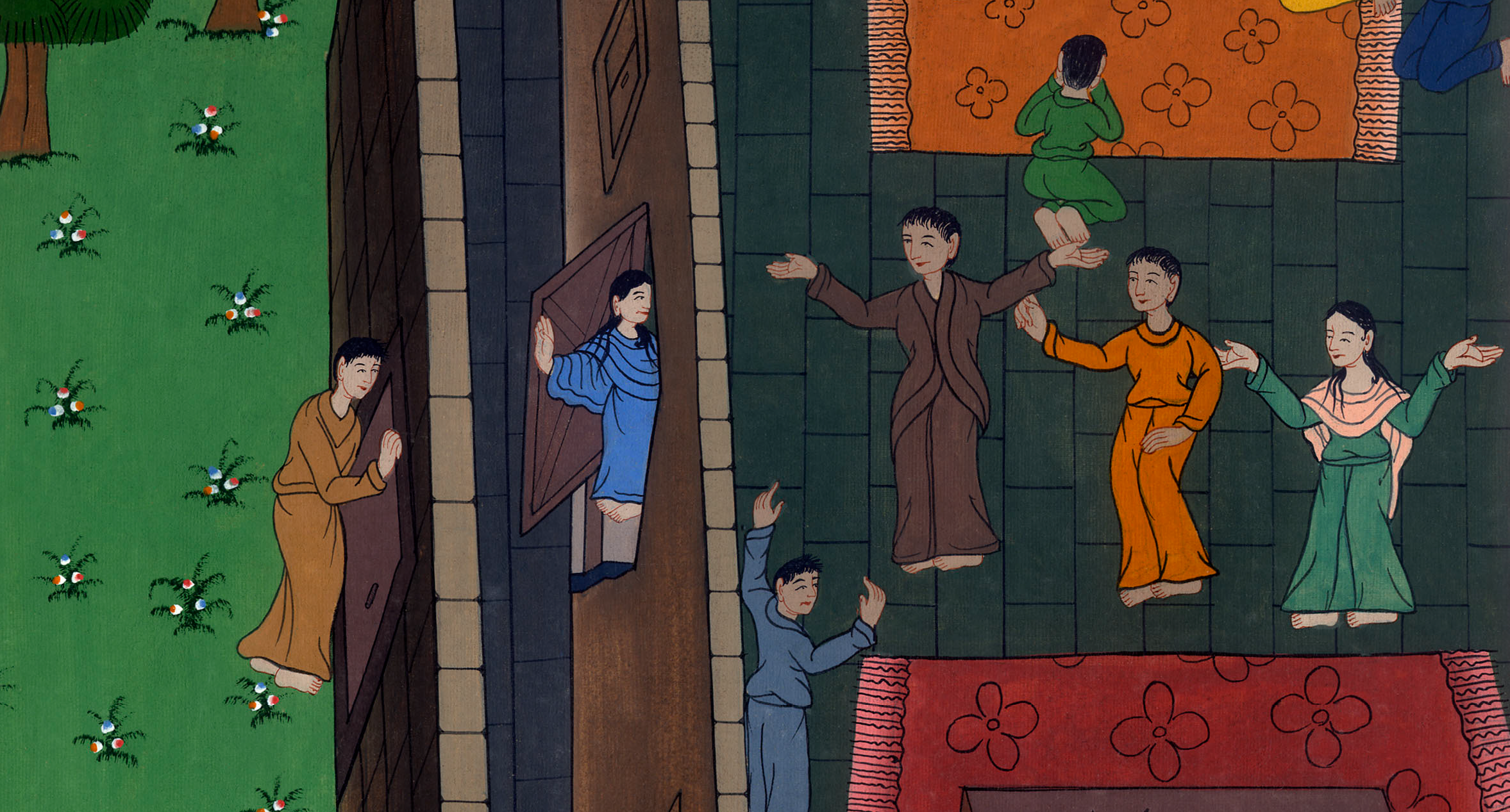 མཛད་འཕྲིན 12:17